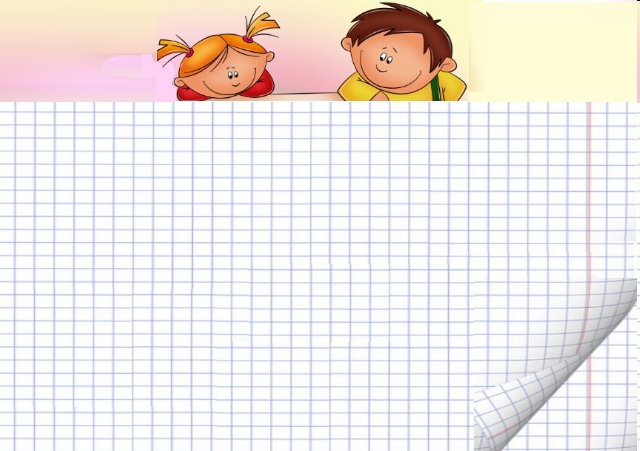 Вот звонок нам дал сигнал:Поработать час настал.Так что время не теряем И работать начинаем.Устный счет
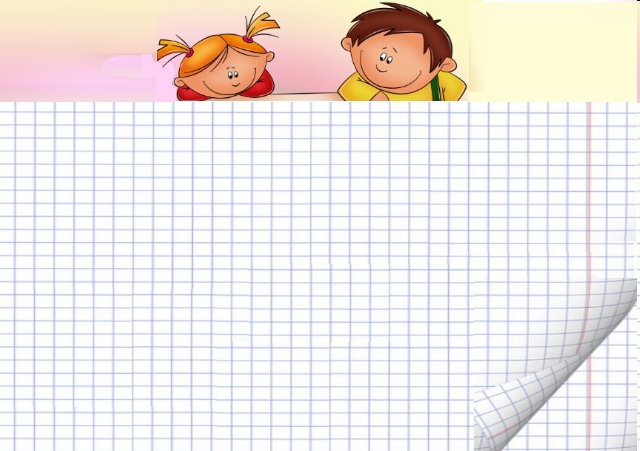 – Какой знак действия нужно поставить, чтобы получились верные равенства?
87 … 49 = 38 		50 … 8 = 42
78 … 19 = 59 		90 … 4 = 86
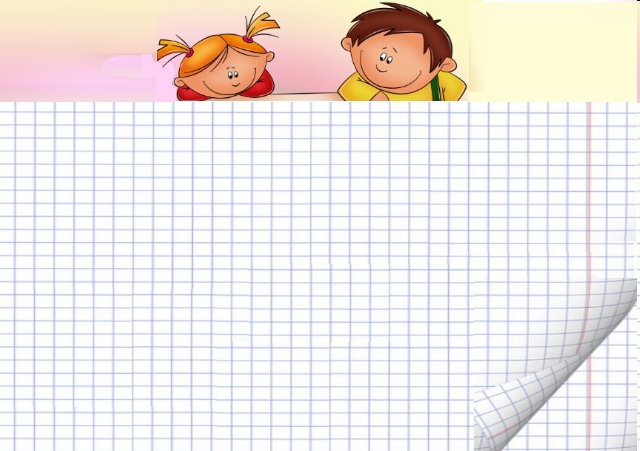 Найдите в каждом ряду «лишнее» число?
48, 134, 93, 16, 20;          
 55, 75, 14, 25, 95;             
 7, 5, 3, 9, 70, 6
– Составьте задачу по таблице
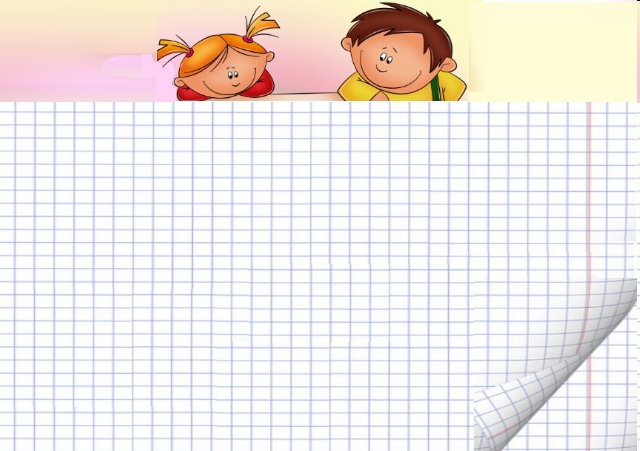 Давай подумаем!
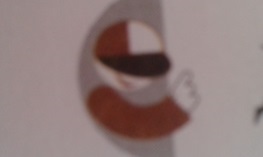 Как найти восьмую часть числа?
– Прочитайте тему урока на доске.
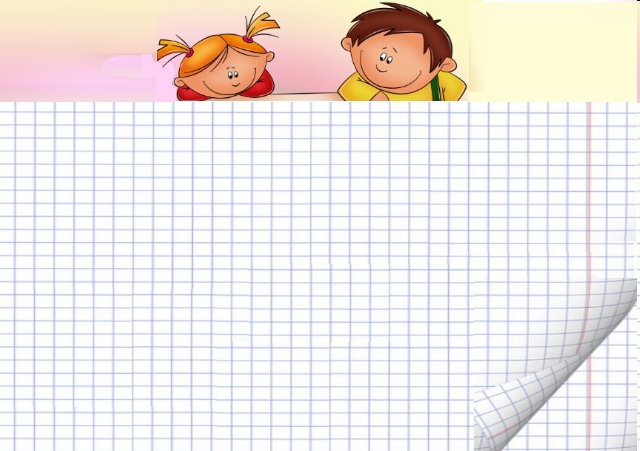 Тема урока: Умножение и деление на 8. Восьмая часть числа.
Определите цели урока.
-Продолжим изучать…
-Откроем…
-Закрепим…
-Повторим…
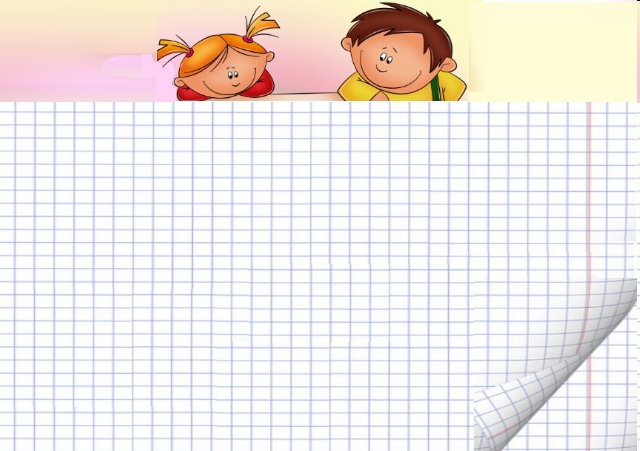 Продолжи предложения:
Сегодня на уроке:
 мы узнали…
мы учились…
- мы смогли…
было трудно…
-урок понравился, потому что…
- дома надо поработать над…